Mexico Integrated Vegetables Seed Company Working Group 

(Grupo de Trabajo de Empresas de Vegetales, GTEV)

Jan 2015 Update
1
Mexico Integrated Vegetables Working group officially created and launched in August 2014 (AMSAC Annual Conference)
11 members YTD
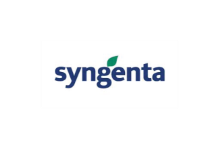 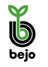 Sakata
Seminis
Enza Zaden
HM.Clause




Bejo
Rijk Zwaan
Takii
Semillas Fitó 




Syngenta
Bayer
Vilmorin
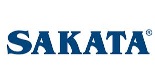 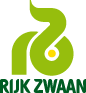 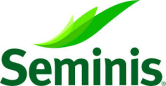 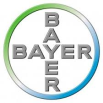 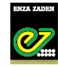 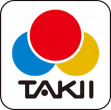 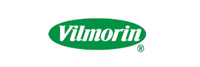 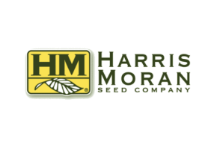 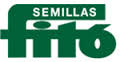 2
Working Group members:

Member of AMSAC  

Integrated Vegetable Seed company (Breed/Develop/Produce)

Chairman -Two years / Joel Medrano (HM.CLAUSE)

Attendance of Exec. Director AMSAC / Mario Puente

1 meeting / quarter

Next meeting, Feb 11 2015 (Leon, Guanajuato) / Bayer Vegetable Seeds
3
General Working Group Goals

1. Intellectual Property.
Harmonization of Mexico legislation with UPOV-91.
Promote registration of new varieties in Mexico (Plant variety protection) and simplify registration process.
Attend Workshops on IP and PVP for members.
Strengthen participation with SAA IP-WG.

2. Counterfeit, Fake, Piracy, Illegal reproduction.
Work with the authority to enhance the law enforcement.
Develop information campaigns for growers and traders.
Promote integrated activity with SIPA
4
General Working Group Goals.

3. Pest Risk Analysis.
Define and prioritize a list of relevant PRA for AMSAC companies.
Share information and costs to facilitate PRA process.
40 PRA files are presented for 2015.

Organic Production 
 Develop options to provide seed for growing organic production in Mexico (biological treatments, hot water, seed untreated, etc.).

Seed treatments
Include new phytosanitary treatments in Mexican regulation for seed import.
5
General Working Group Goals.

Experimental seeds imports
Promote new procedures with no sampling at the border.

Pest control Protocols  ( False +).
Harmonization of diagnostic protocols. 
Mexico, USA and Canada proposed a NAPPO workshop for this matter.

Mexico Seeds Market Value plan.
Under AMSAC umbrella, use of a third party consulting firm to build a vegetable seed market overview for its member
6